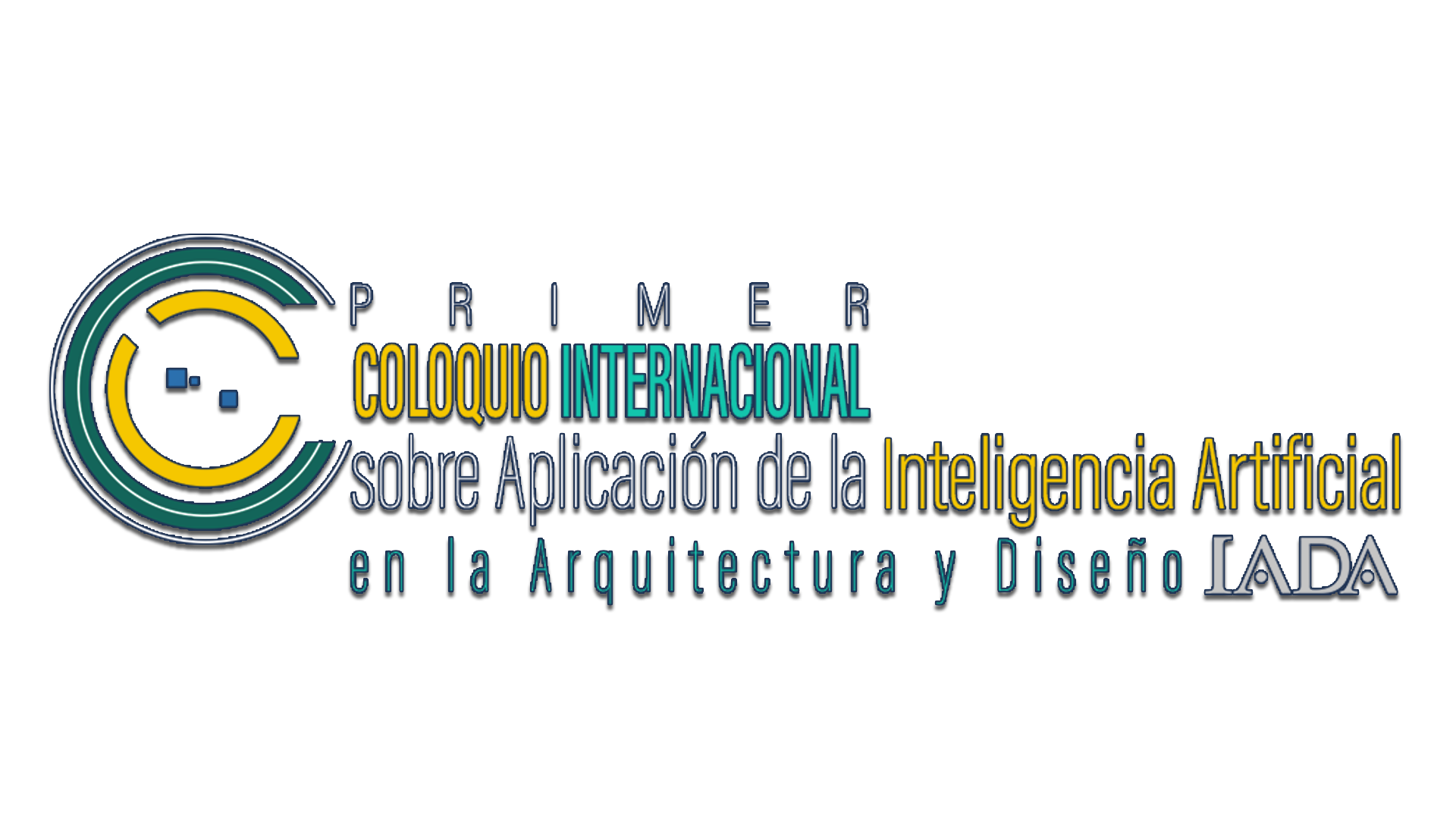 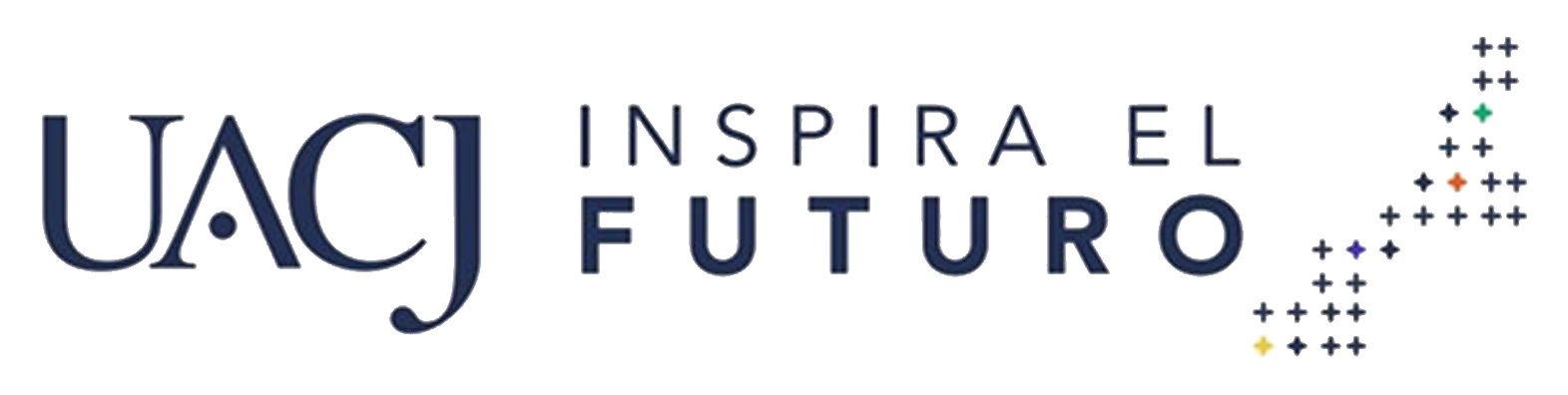 TÍTULO DE LA PONENCIA
NOMBRE DEL PONENTE
Institución
Ciudad, País
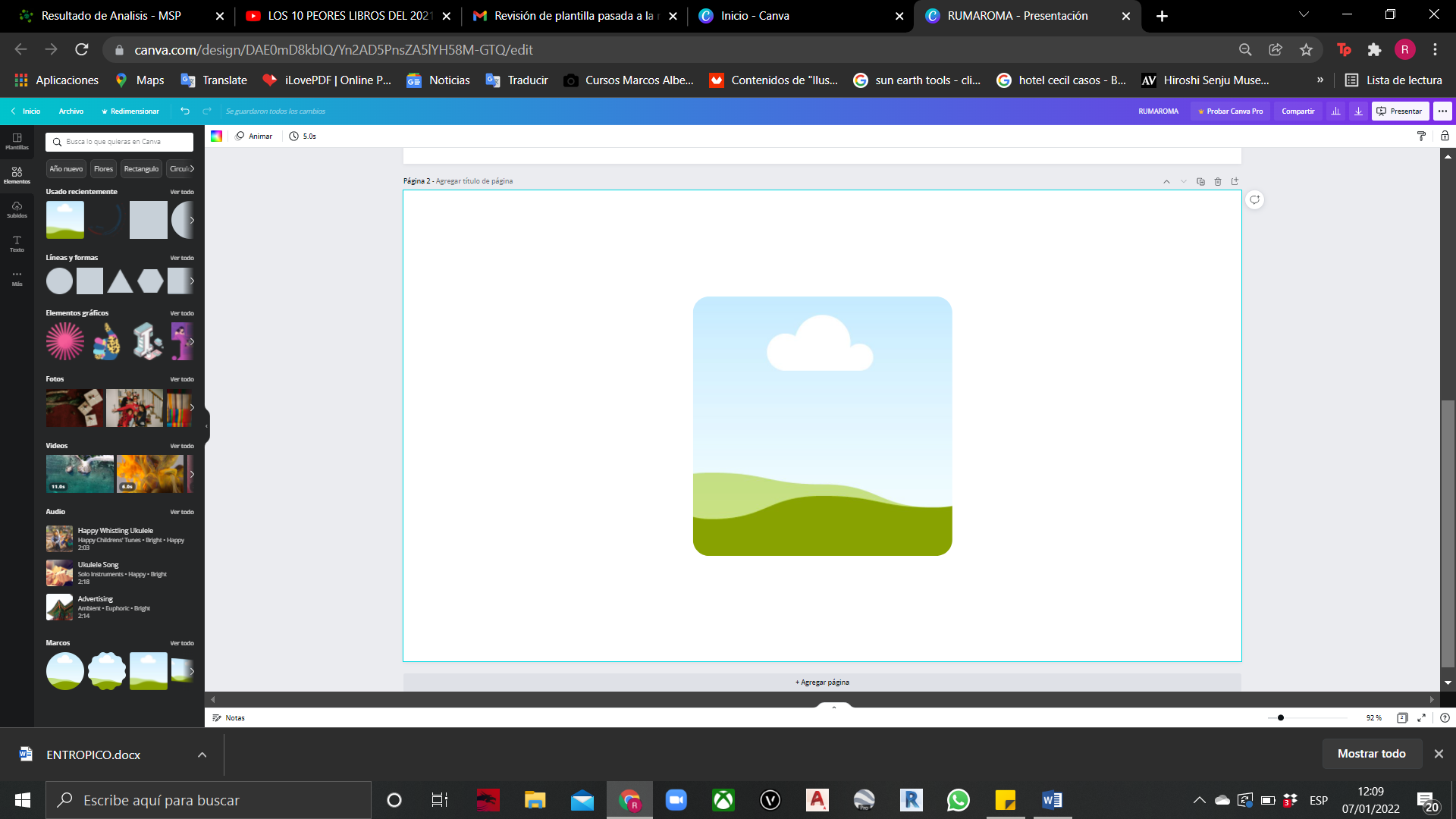 Logo
de la institución que representa el expositor
-Si aplica-
Universidad Autónoma de Ciudad Juárez
Ciudad Juárez, Chihuahua, México
MANUAL:
Títulos: Avenir LT Std BLACK Bold 60pt
Subtítulos: Avenir LT Std BLACK Bold 32pt
Textos: Avenir LT Std Book 28pt
Fuentes: Avenir LT Std Book Light 20pt
#3743E7
#F5C700
#E6E7E8
#00B063
#1F3354
Título de la diapositiva
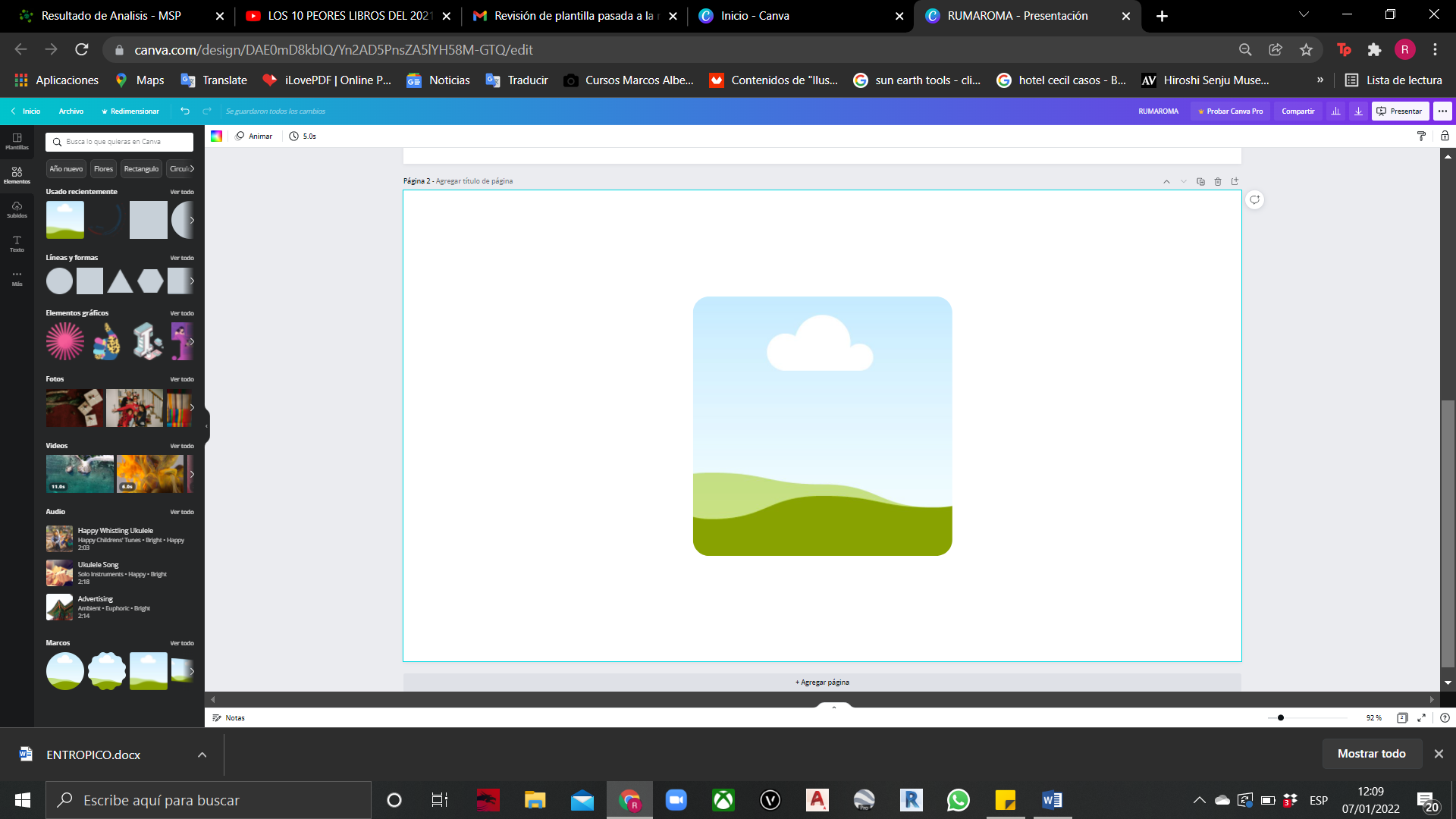 Textos: Avenir LT Std Book 28pt

Al citar o referenciar utilizar Norma APA
Figura 1. Nombre de a que se está haciendo referencia. Fuente de extracción.
Título de la diapositiva
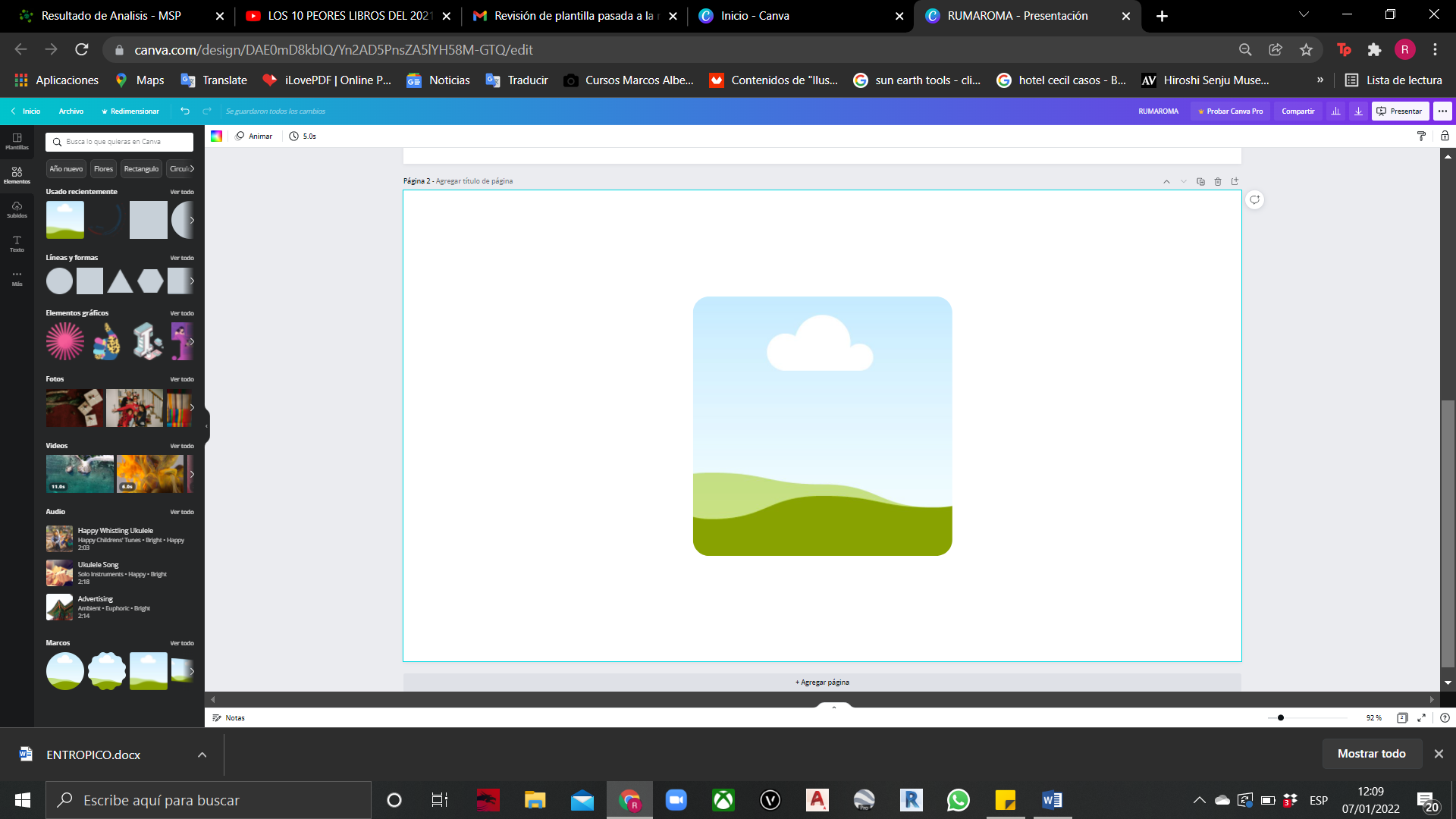 Textos: Avenir LT Std Book Light 28pt
Textos: Avenir LT Std Book Light 28pt
Textos: Avenir LT Std Book Light 28pt
Gráfico 1. Nombre de a que se está haciendo referencia. Fuente de extracción.
Título de la diapositiva
Textos: Avenir LT Std Book Light 28pt
Título de la diapositiva
1
Subtitulo
Texto
Título de la diapositiva
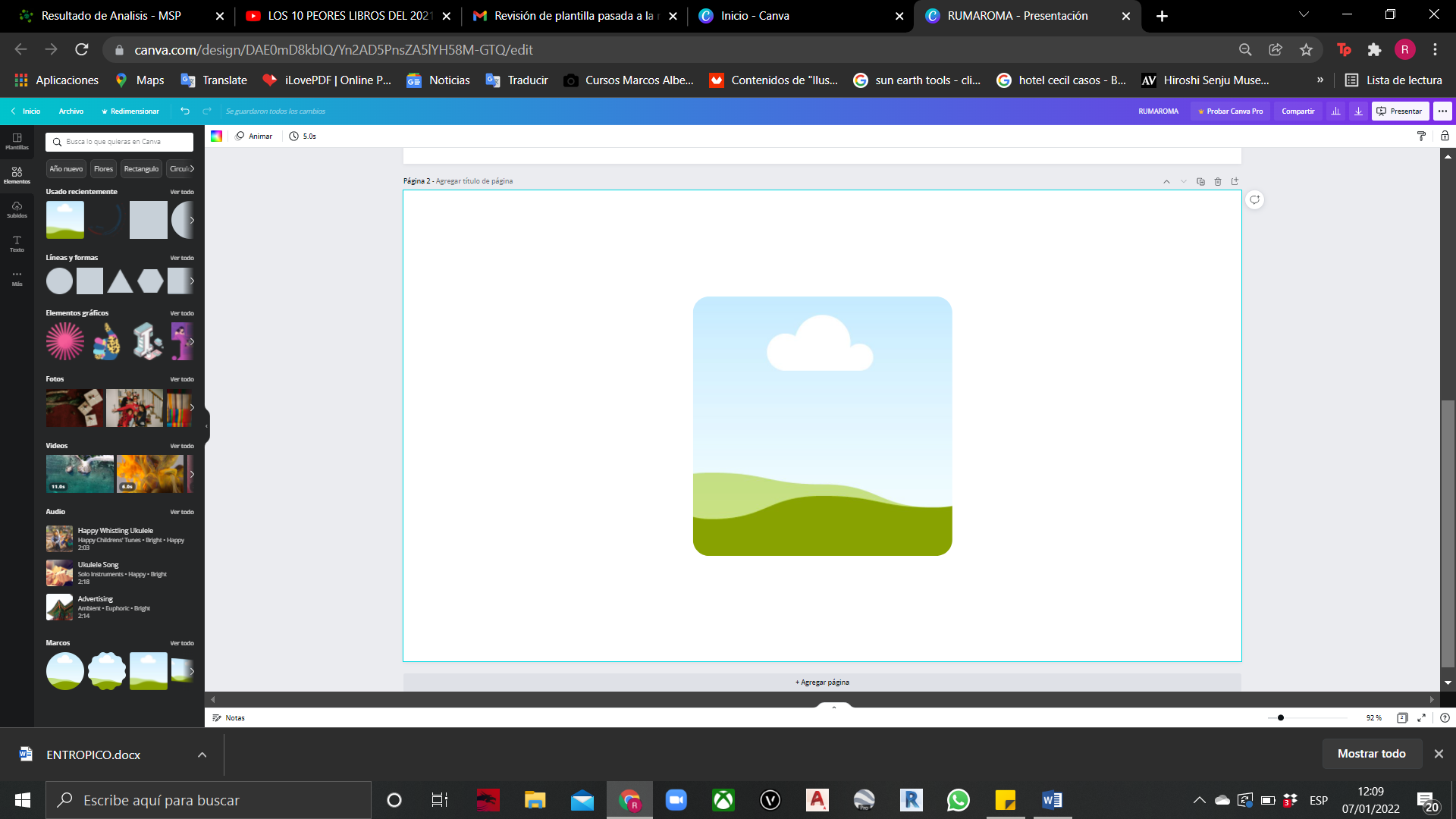 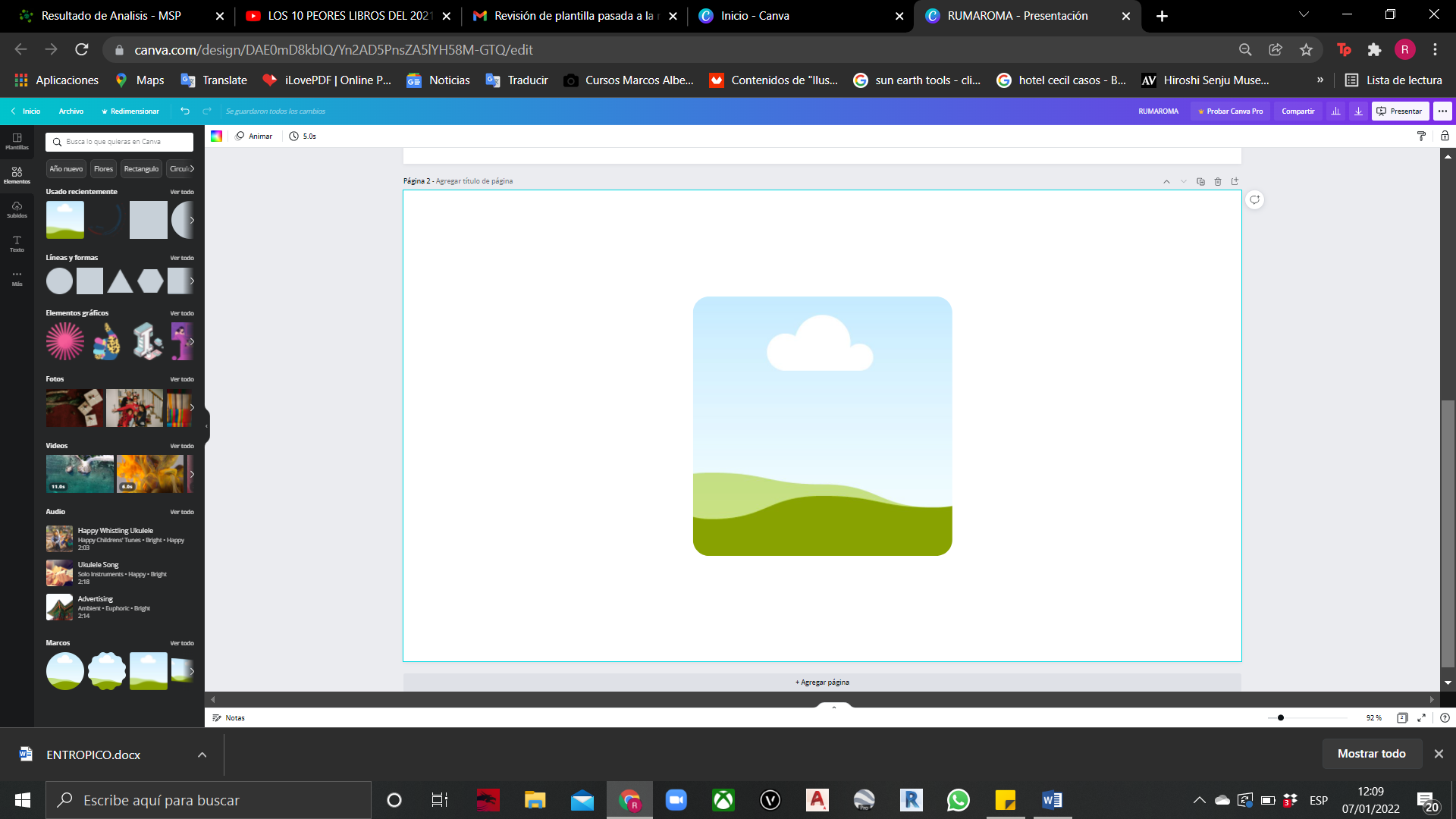 Figura 2. Nombre de a que se está haciendo referencia. Fuente de extracción.
Figura 3. Nombre de a que se está haciendo referencia. Fuente de extracción.
Textos: Avenir LT Std Book  28pt
Bibliografía
Textos: Avenir LT Std Book 28pt
Formato Norma APA
Mensaje de cierre
Nombre y apellido
Institución
Correo electrónico